Отчёт по мероприятиям в 1 классах2019-2020 уч.год
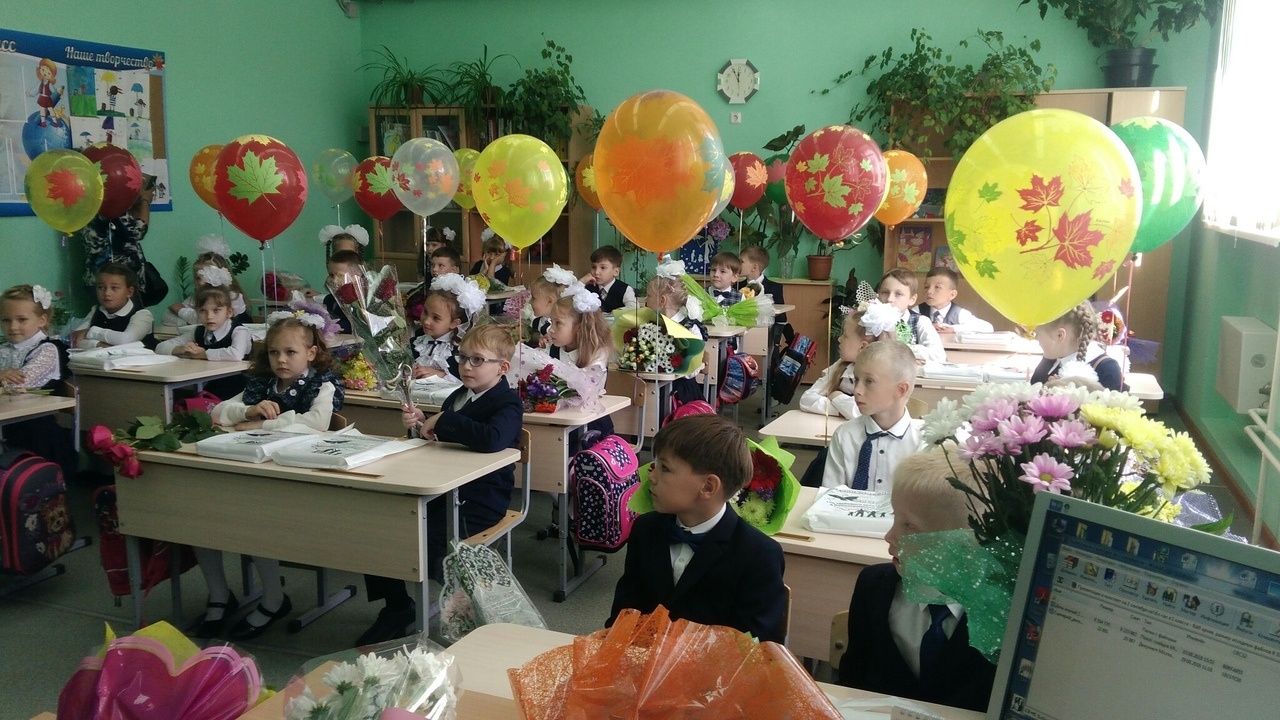 Посвящение в первоклассники
Помощь городскому приюту для животных «Милосердие»
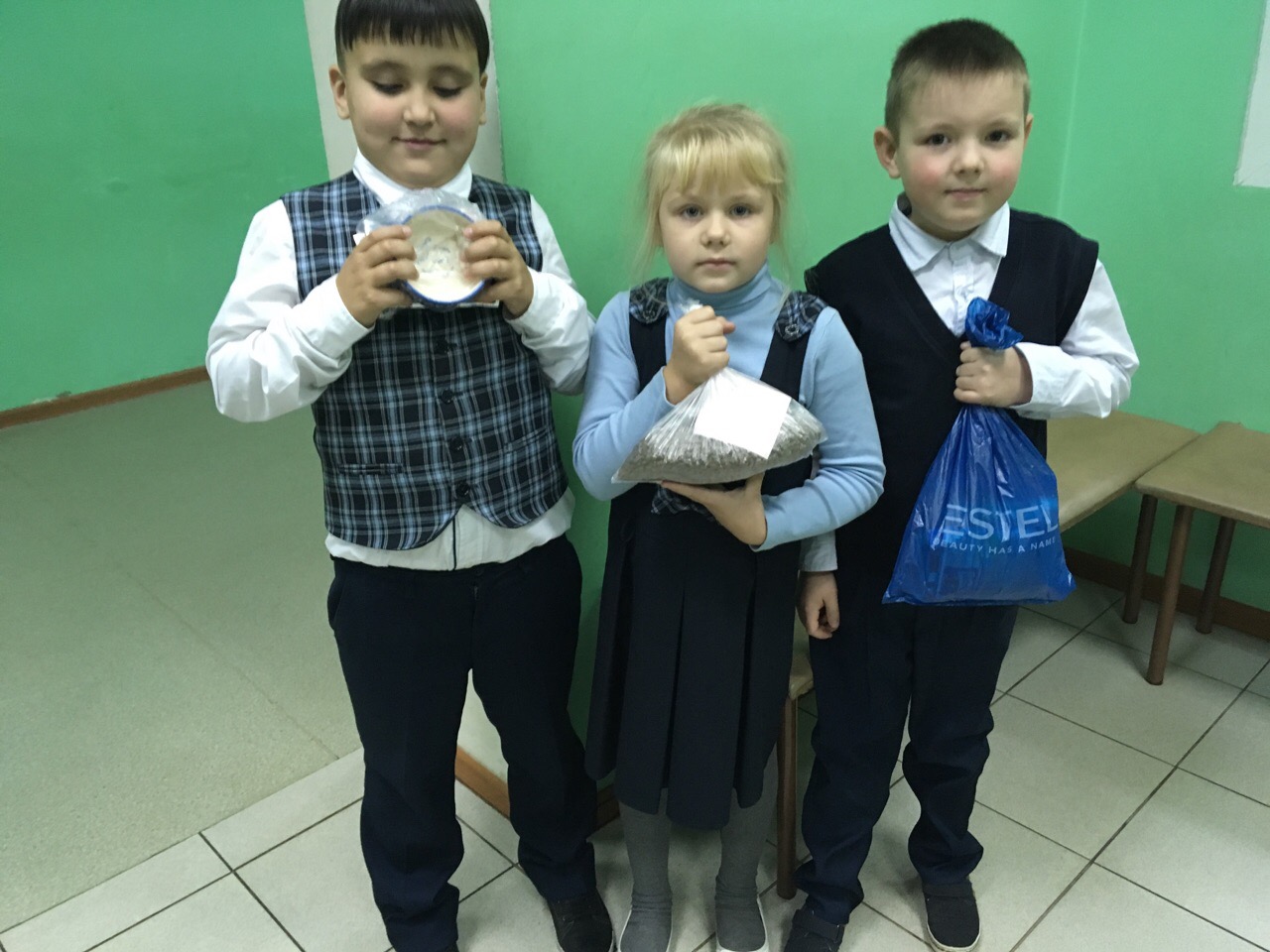 Помощь пернатым друзьям.
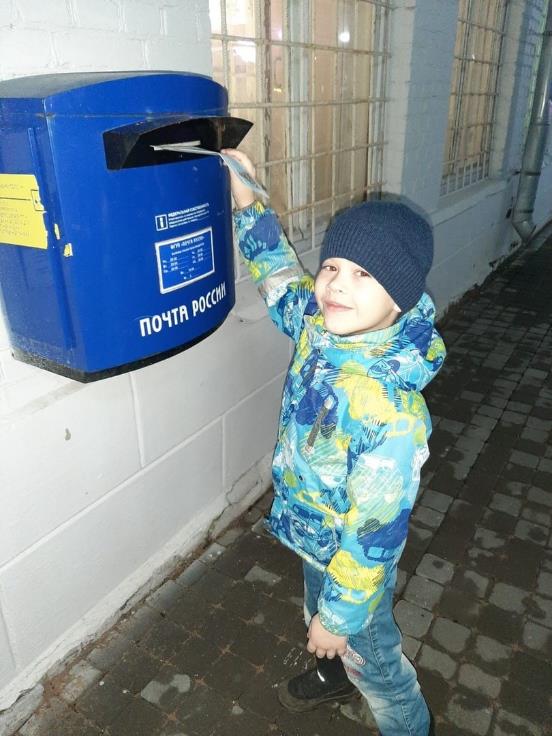 Новогоднее поздравление другу по почте.
Праздник «Новогодняя сказка»
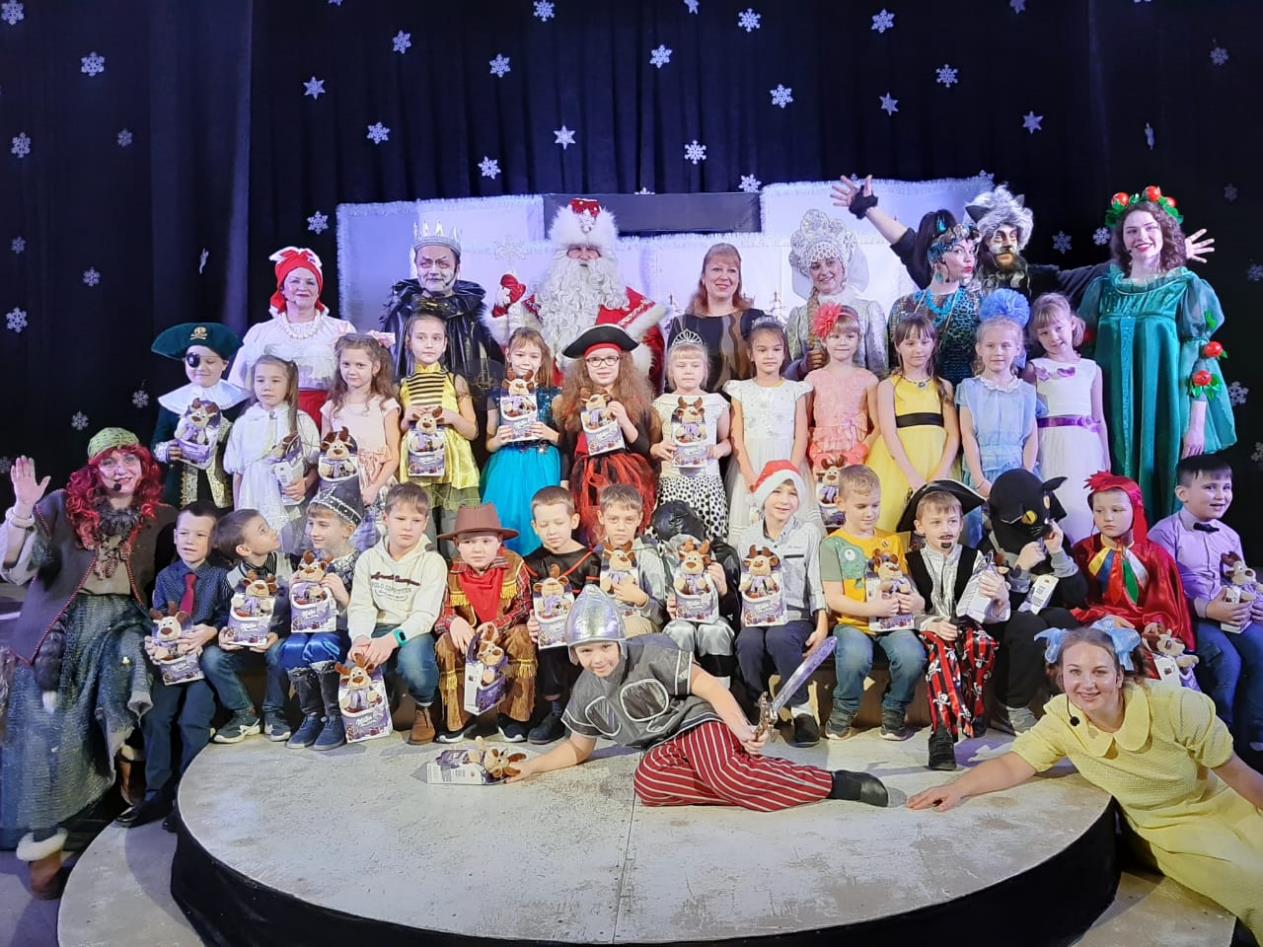 1-Б. Урок, посвящённый снятию блокады Ленинграда.
Конкурс чтецов. 1 -Б  класс. Сергеева Валя заняла 3 место.
Рождественский ангел.
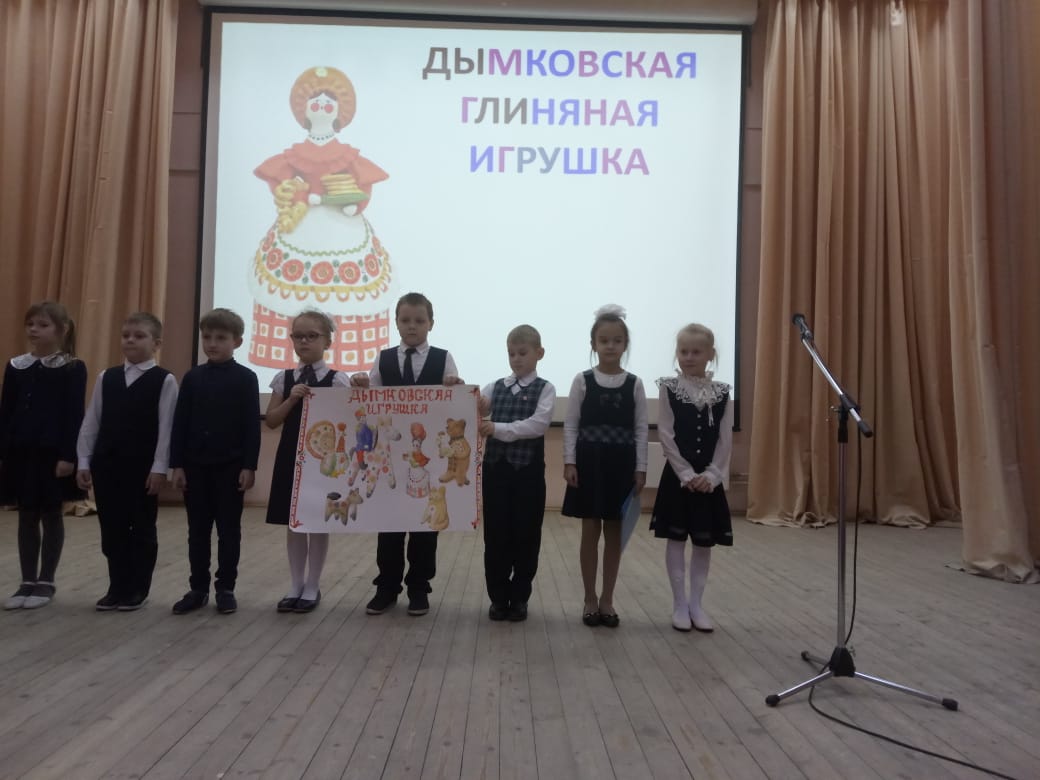 1-А класс. Защита проекта.
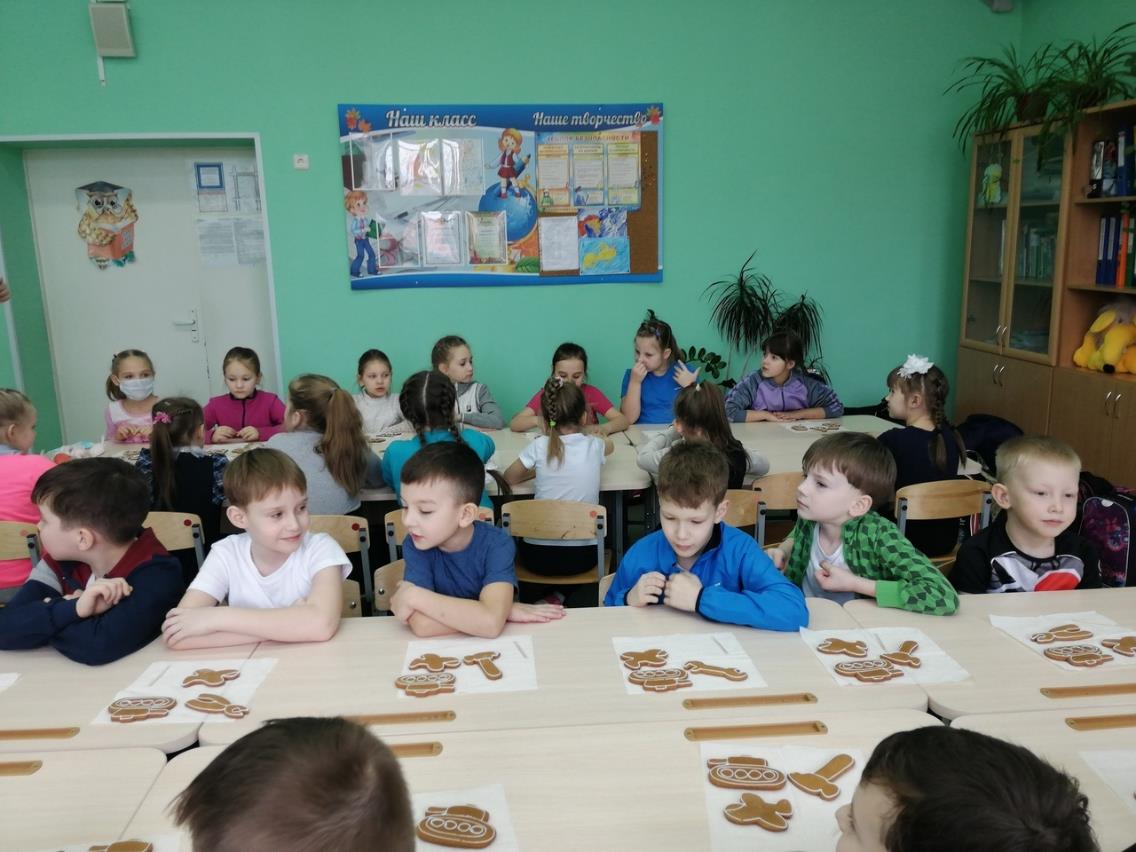 1-Б класс. Мастер-класс по расписыванию пряников.
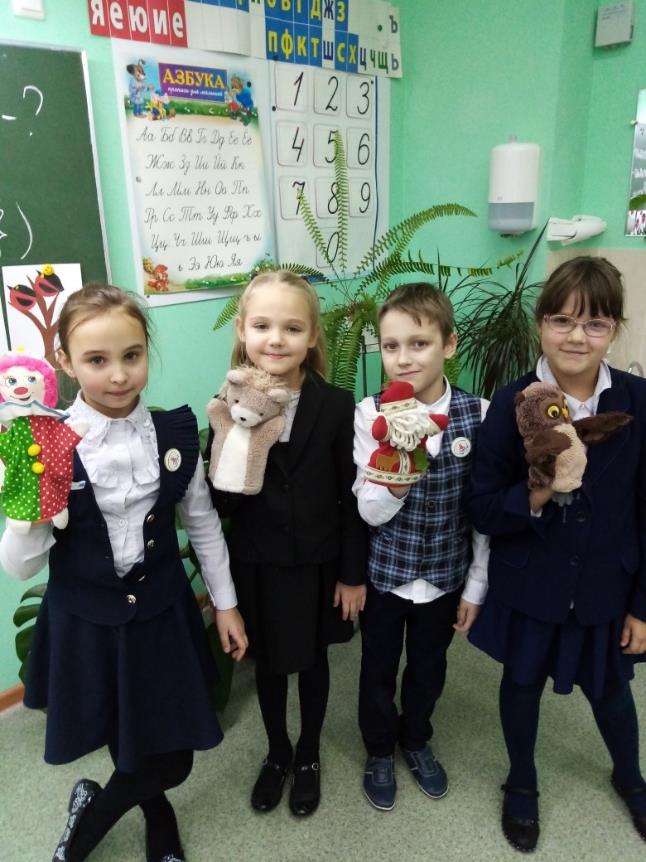 1-Б класс. Кукольный театр.
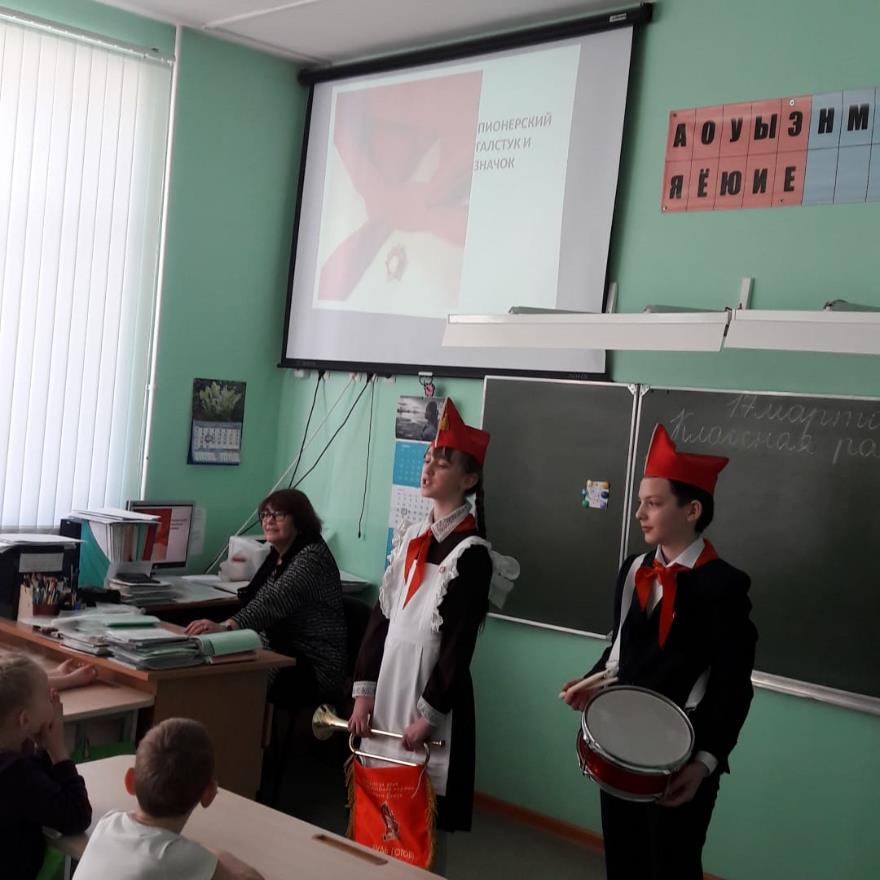 Пионеры в гостях у 1-А класса.
Прощание с Азбукой
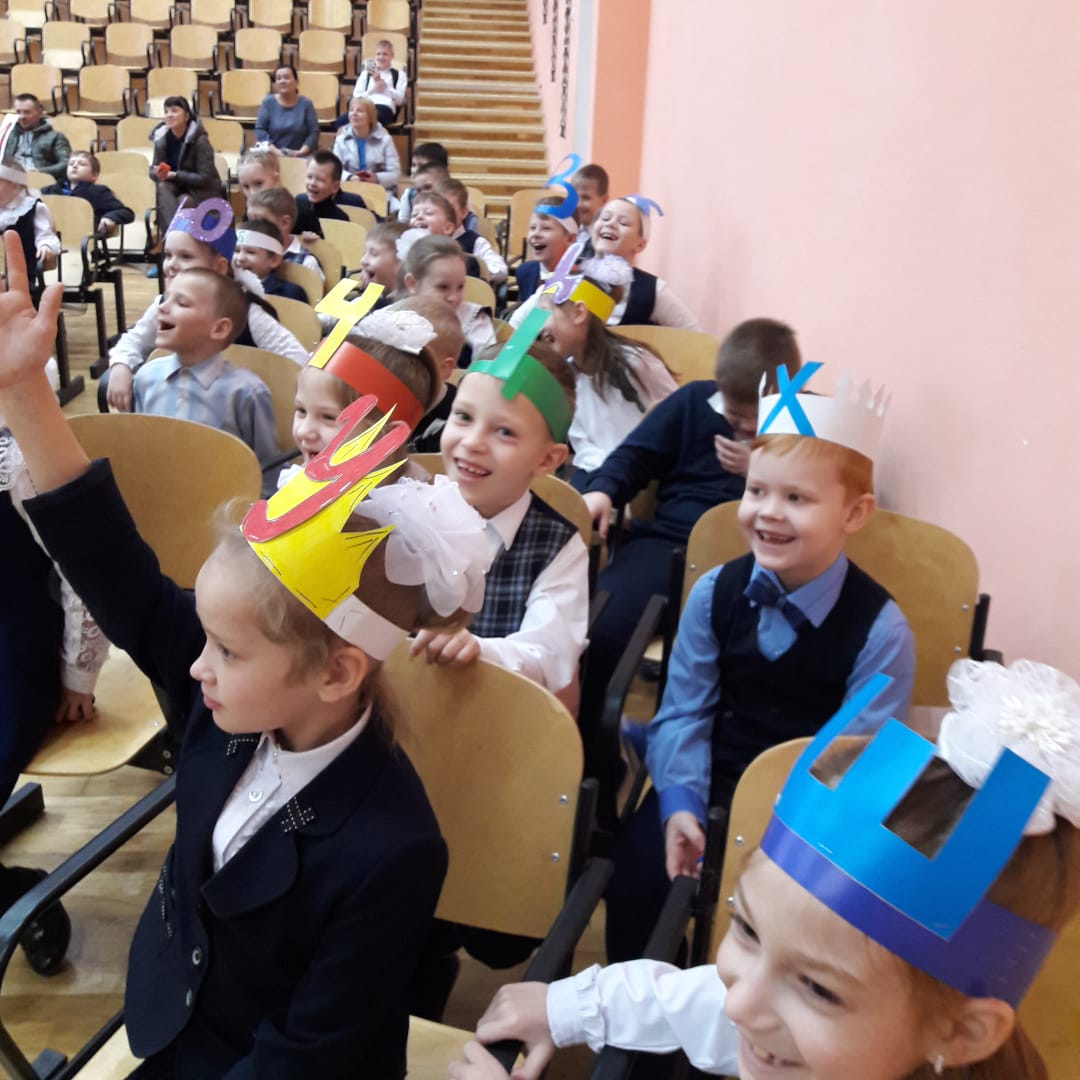 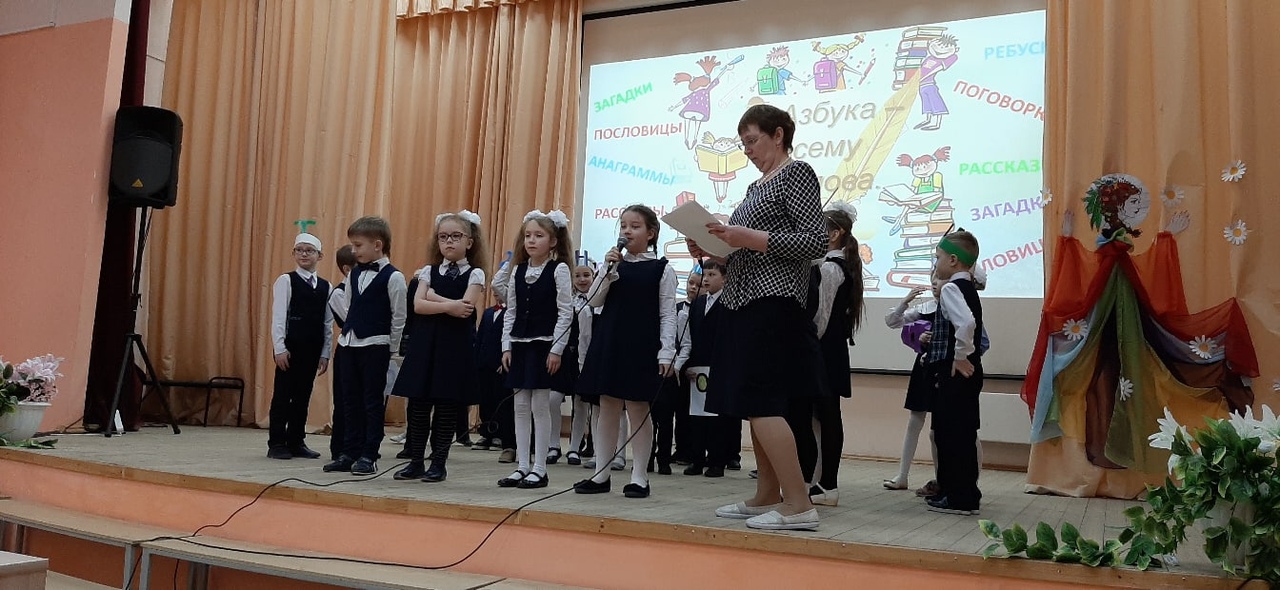 Акция. Сбор макулатуры.
1-А класс 2 место
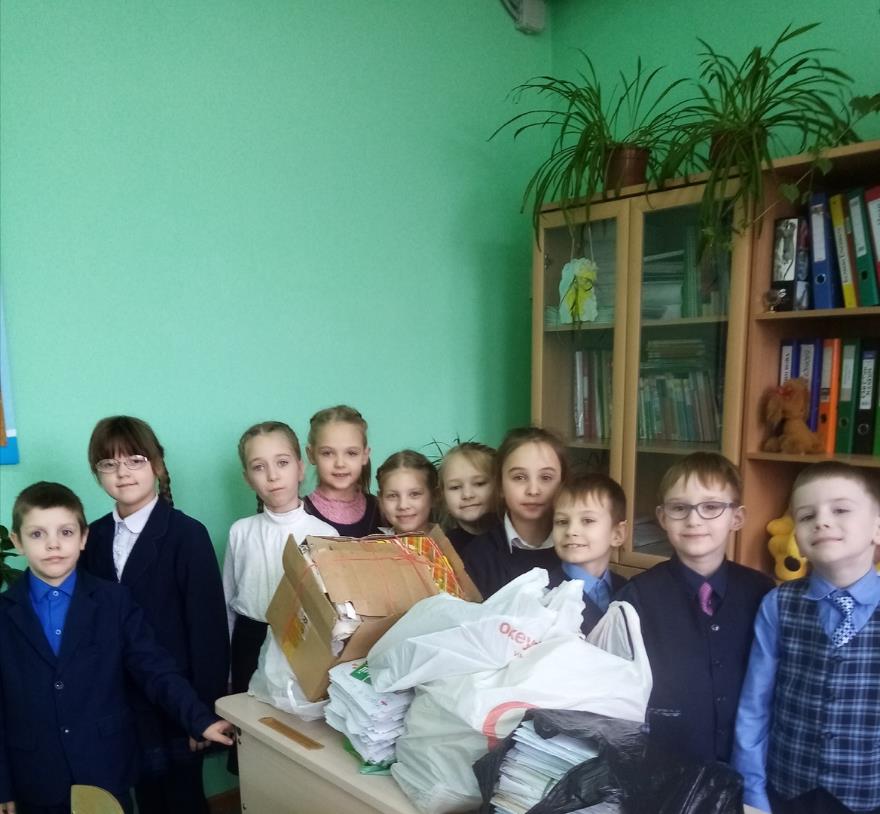 1-Б класс – 1 место